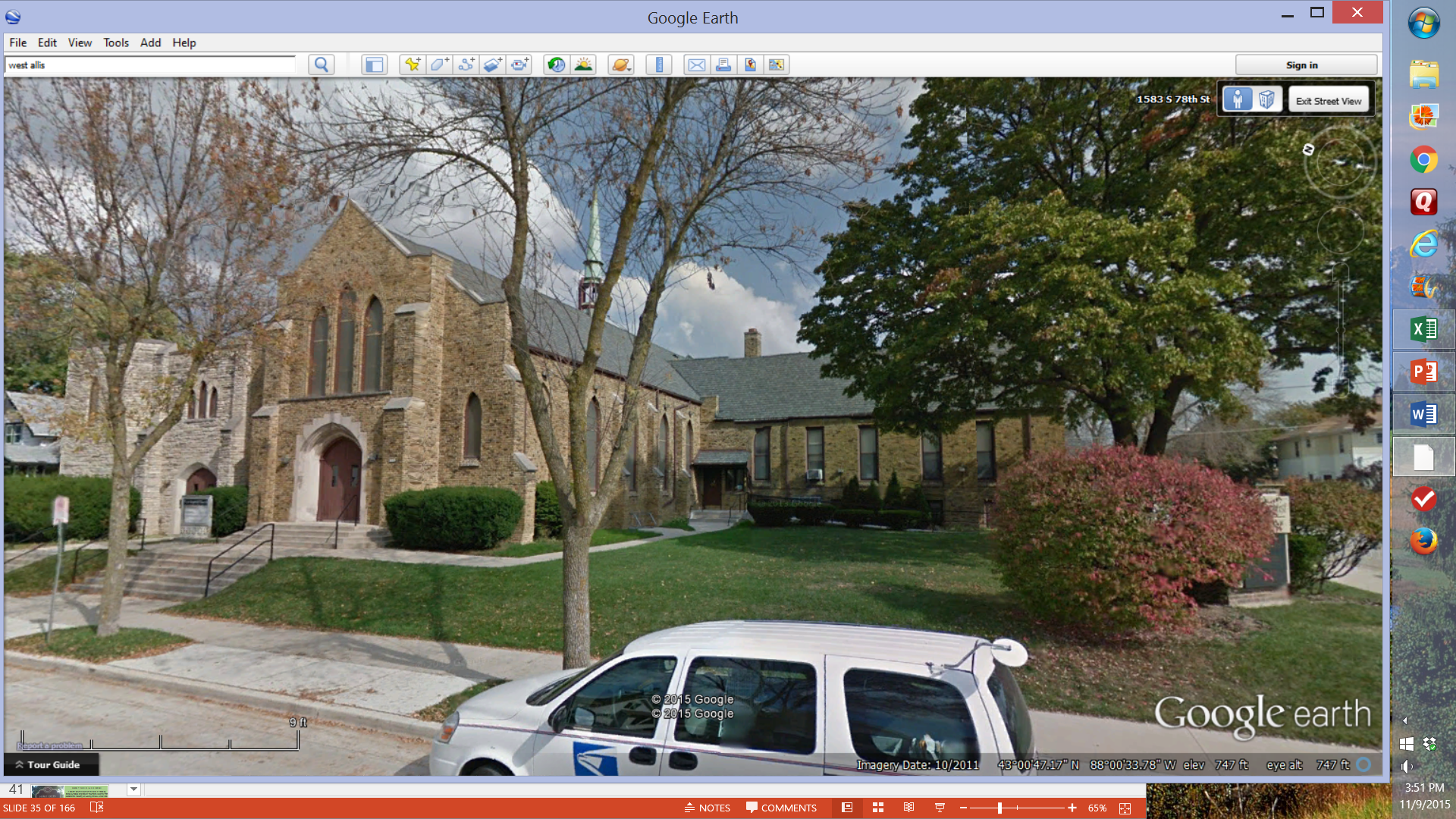 Our Story:

First Baptist Church of West Allis

7. Greenfield Baptist Church Begins (1841)
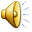 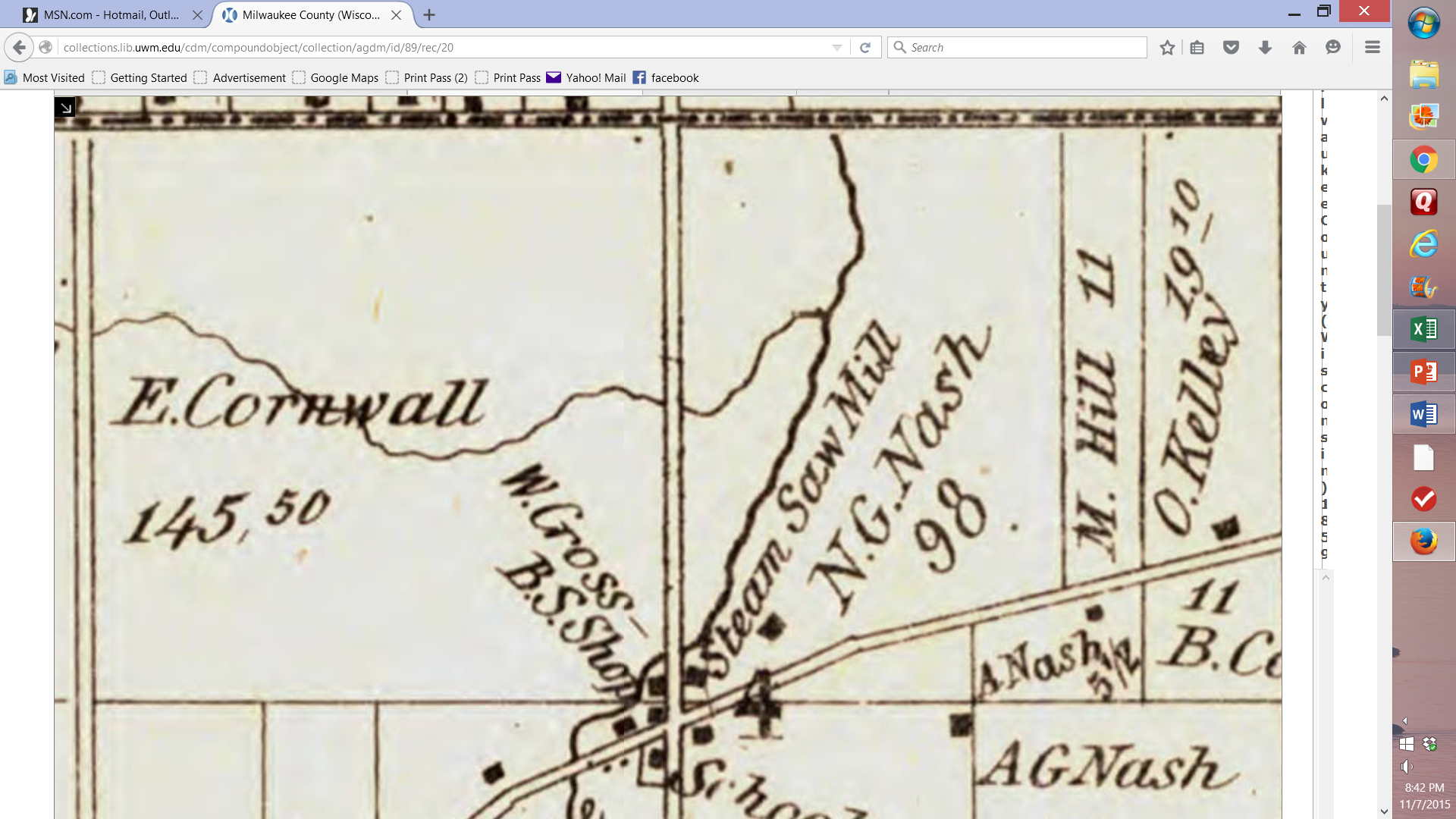 Cornwall Land
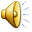 The Cornwall ¼ Section in 1850 and Today
1850
Today
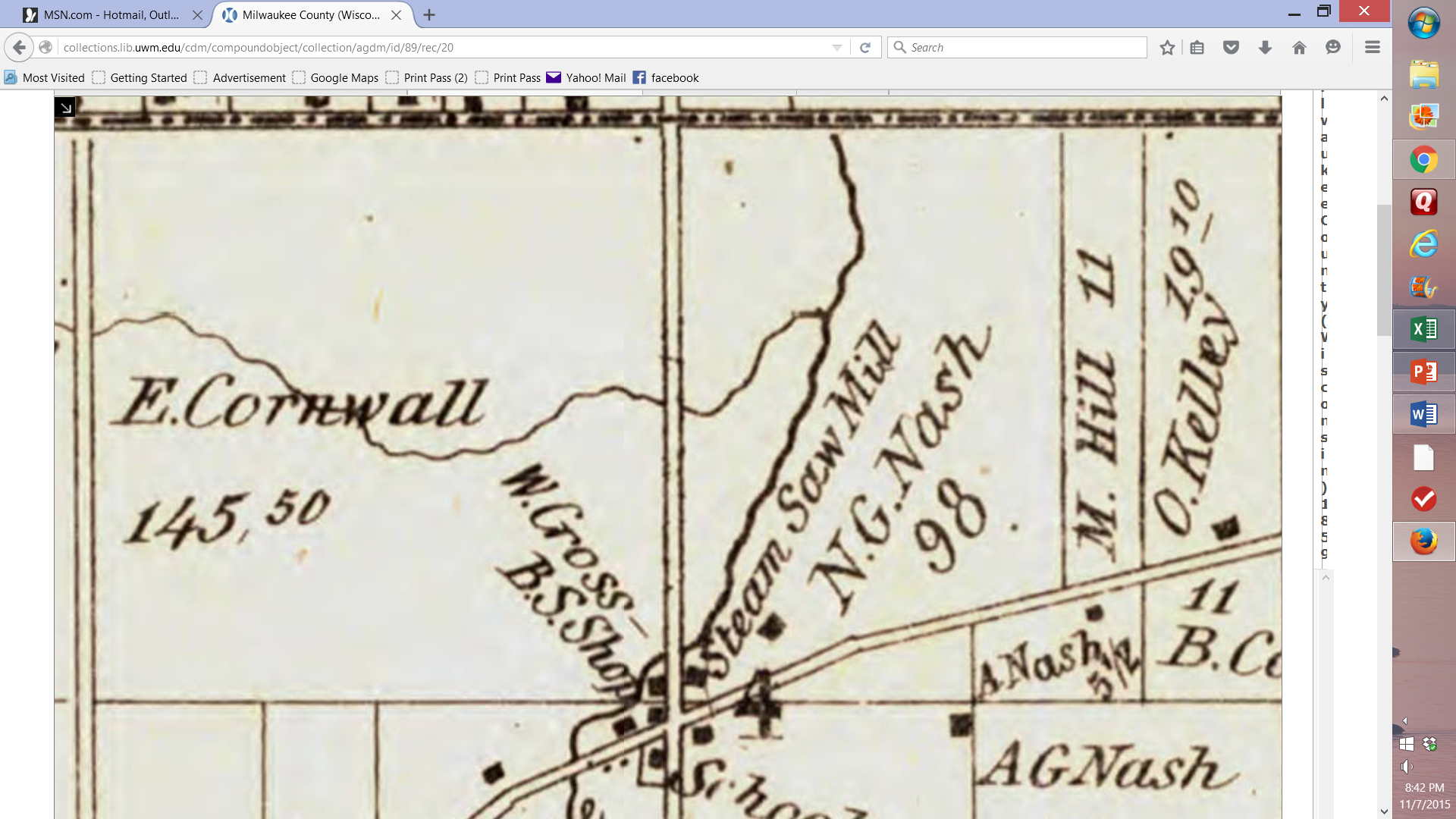 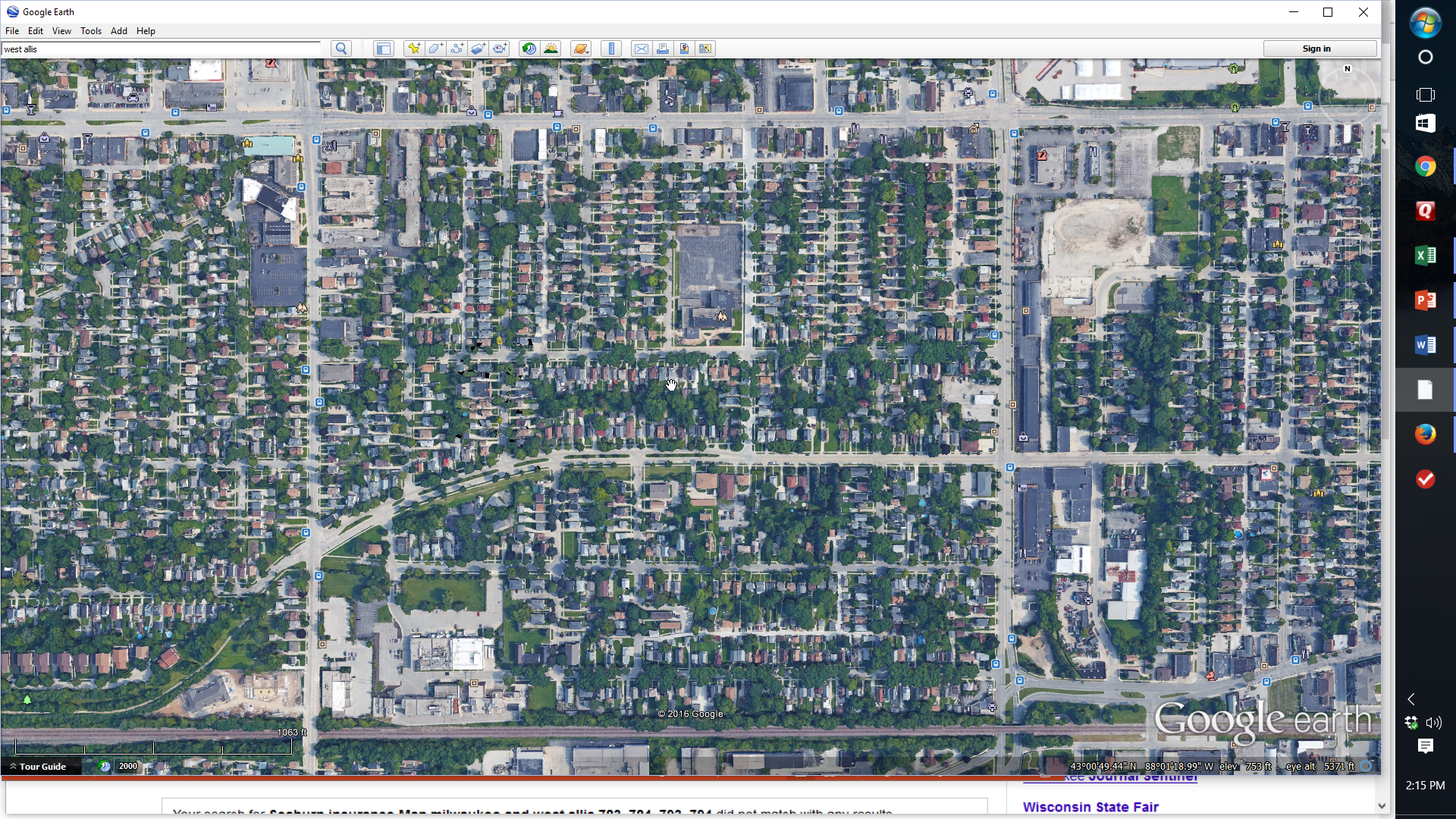 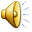 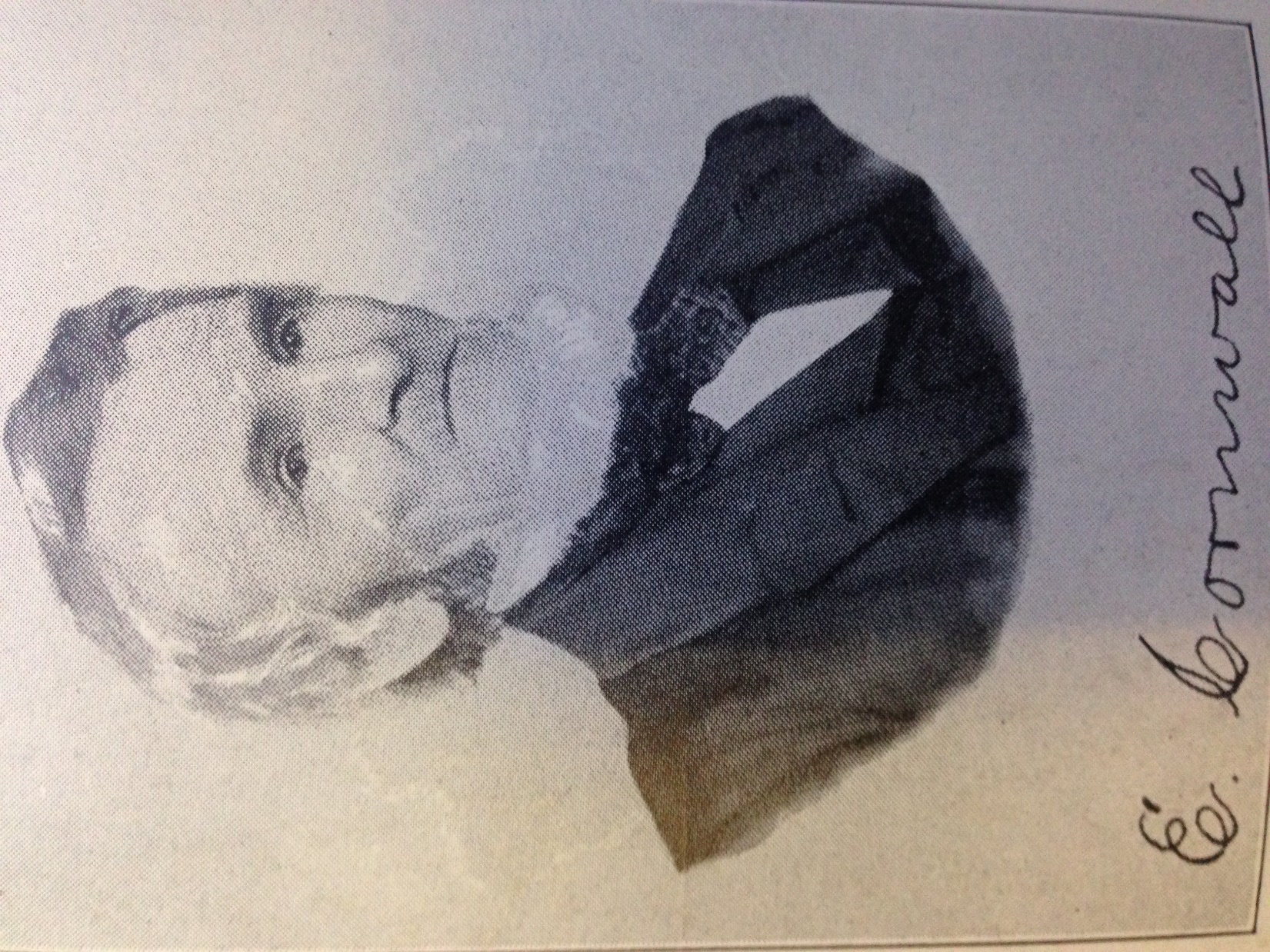 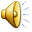 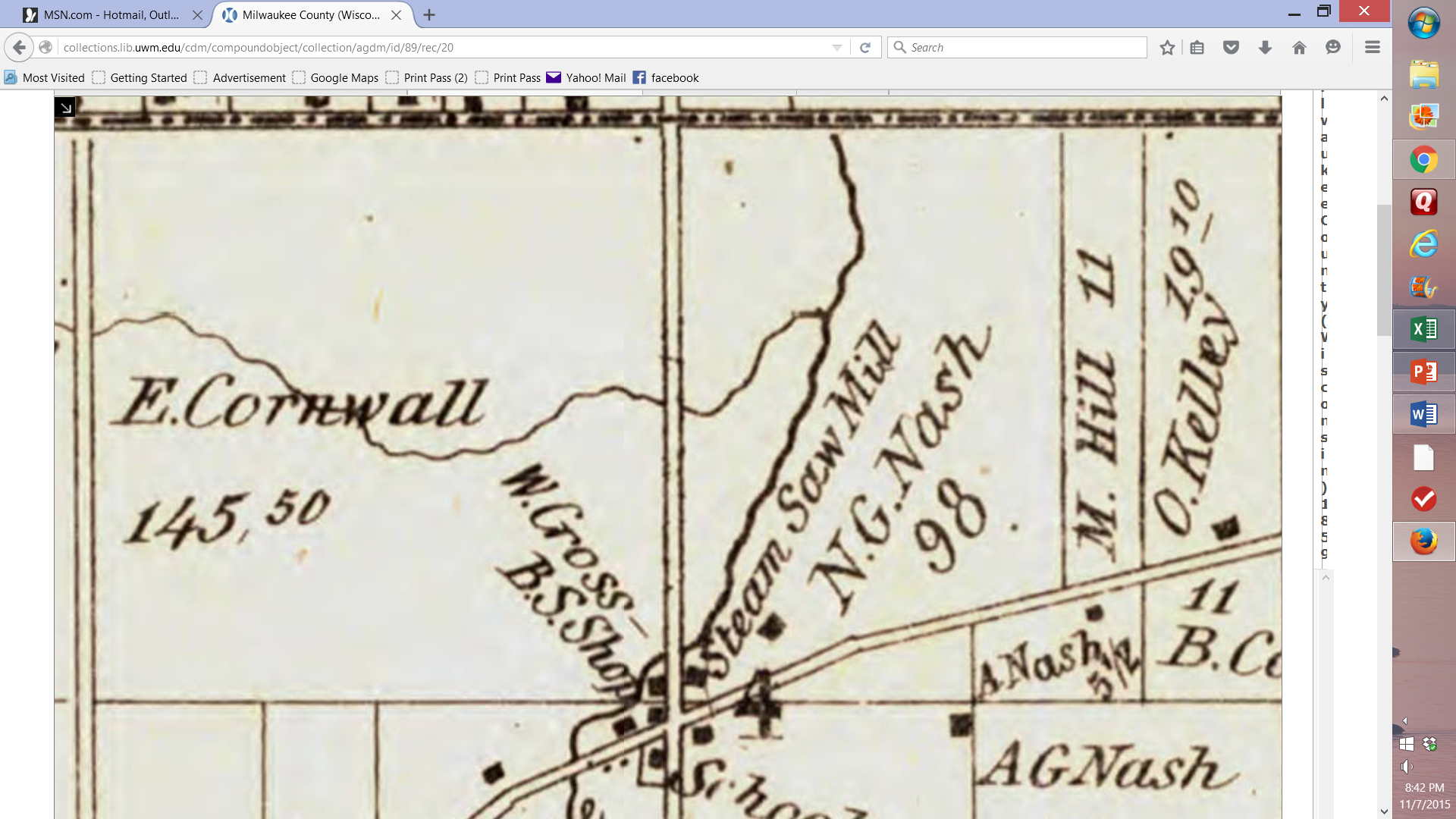 Honey Creek/North Greenfield
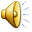 Cornwall Home
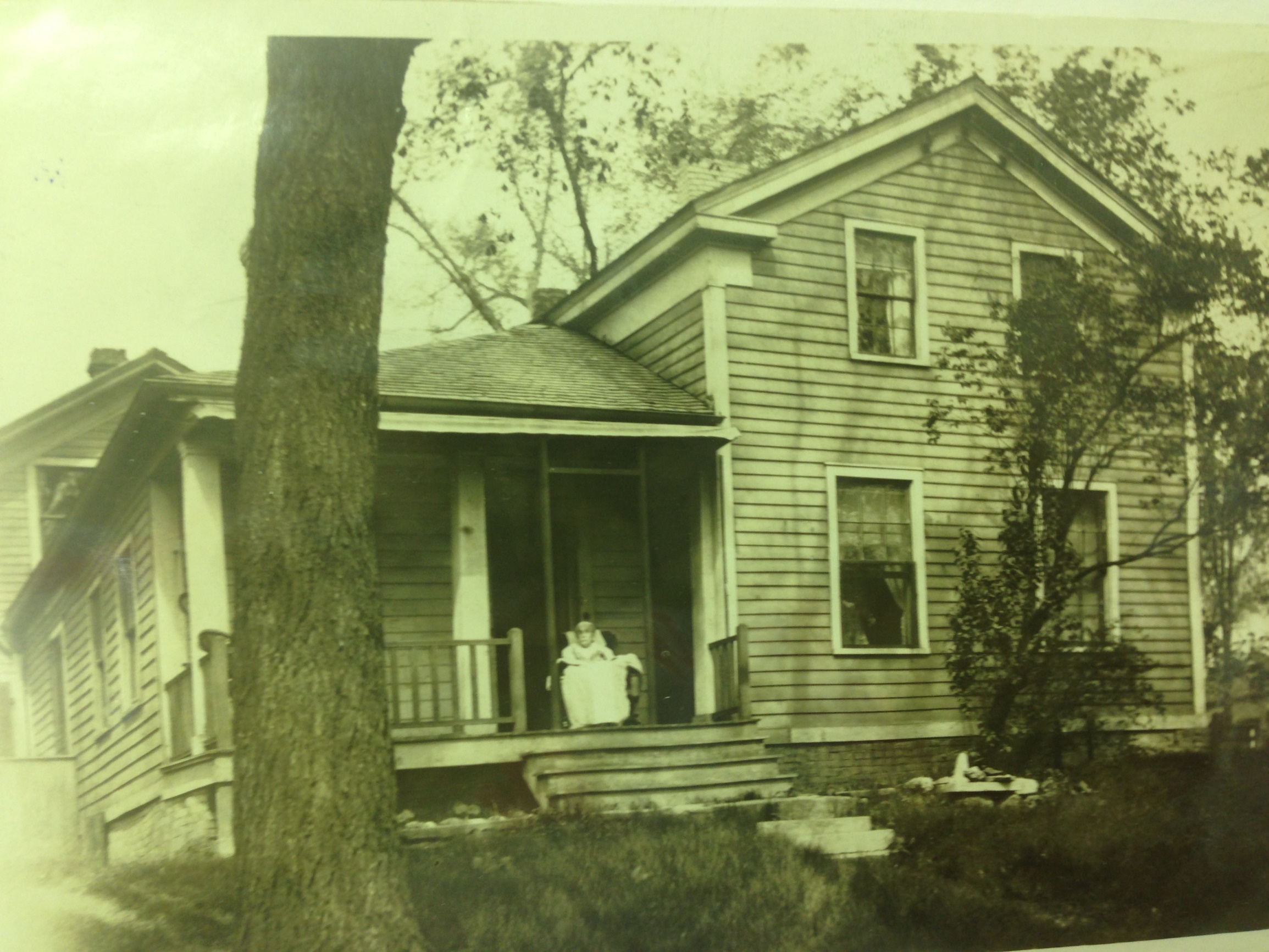 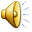 Greenfield Ave
Cornwall Home in 1910
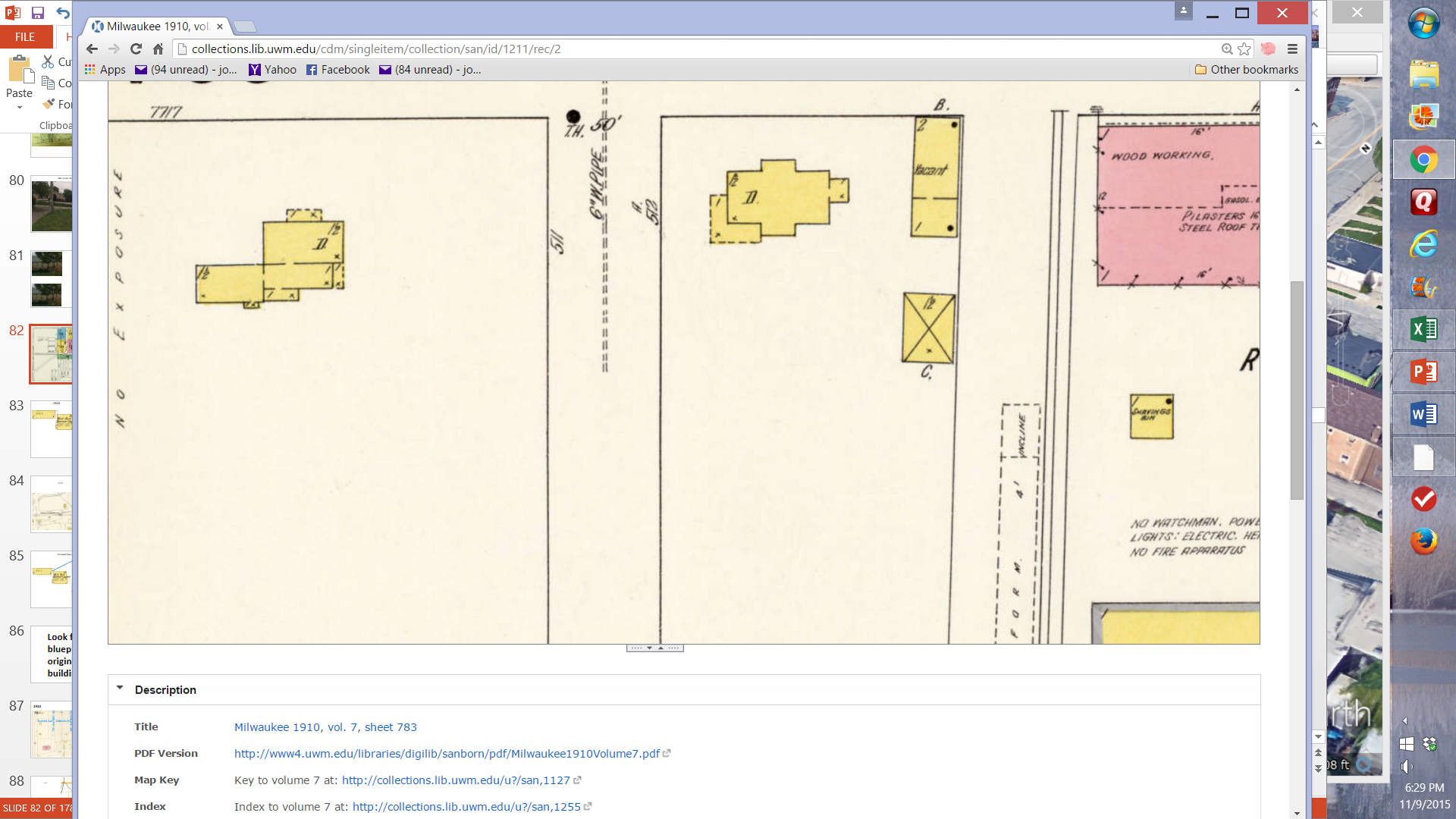 77th Ave (84th St)
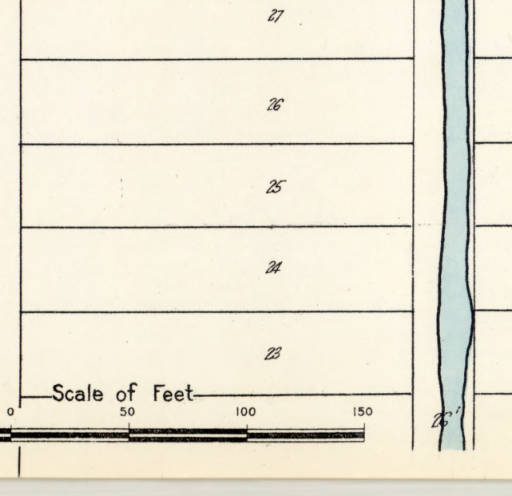 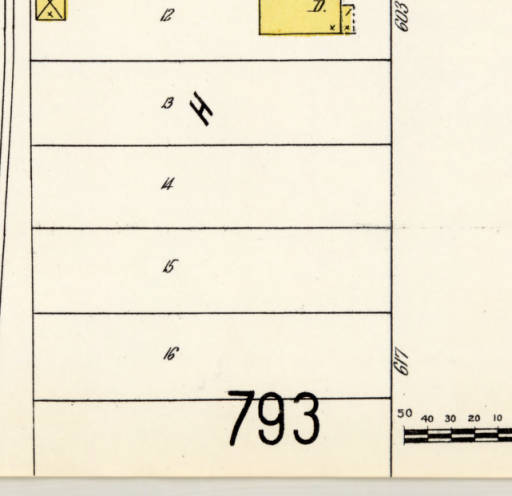 1910
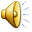 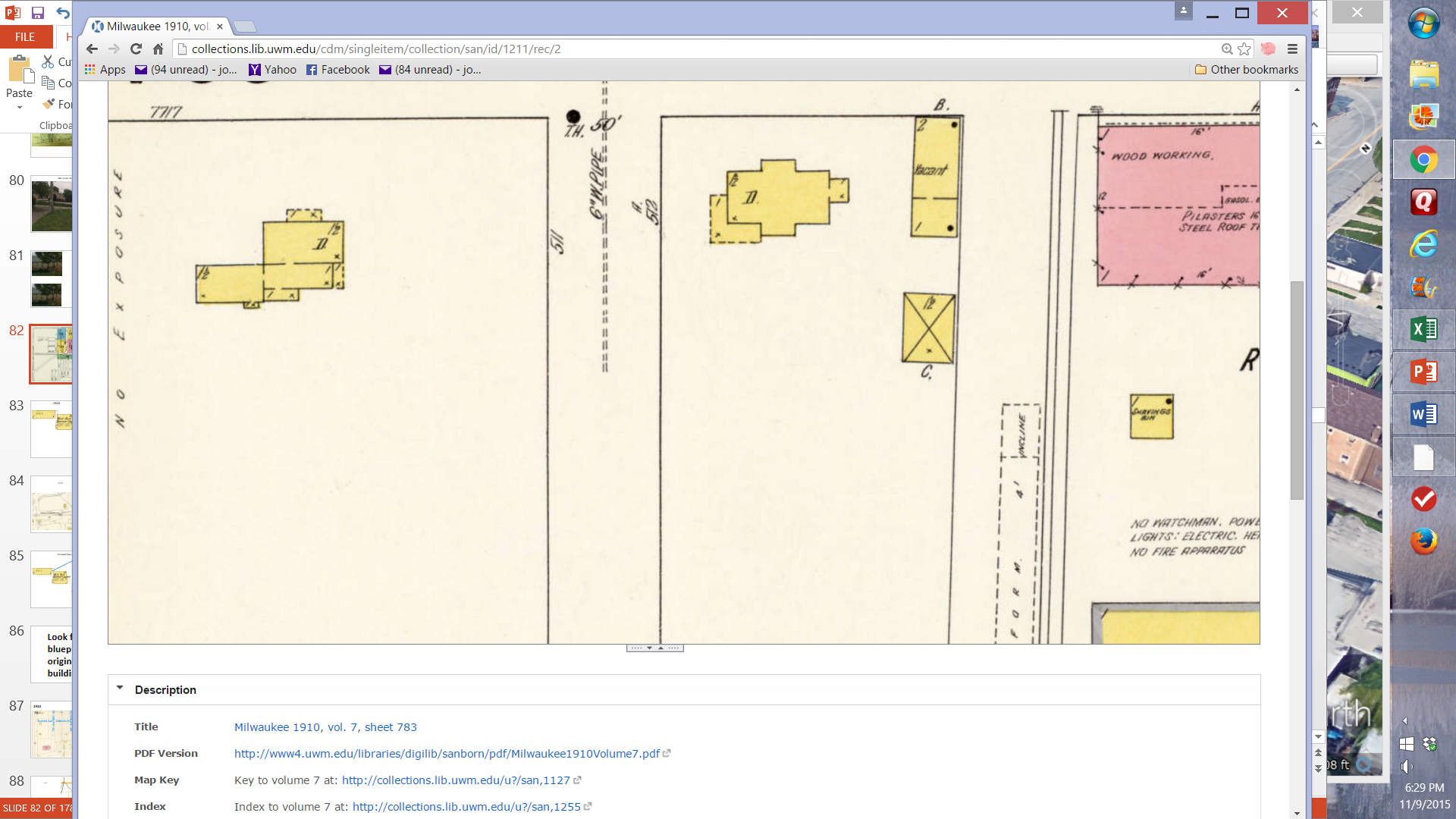 Southwest Corner of Greenfield Ave & 84th St Today
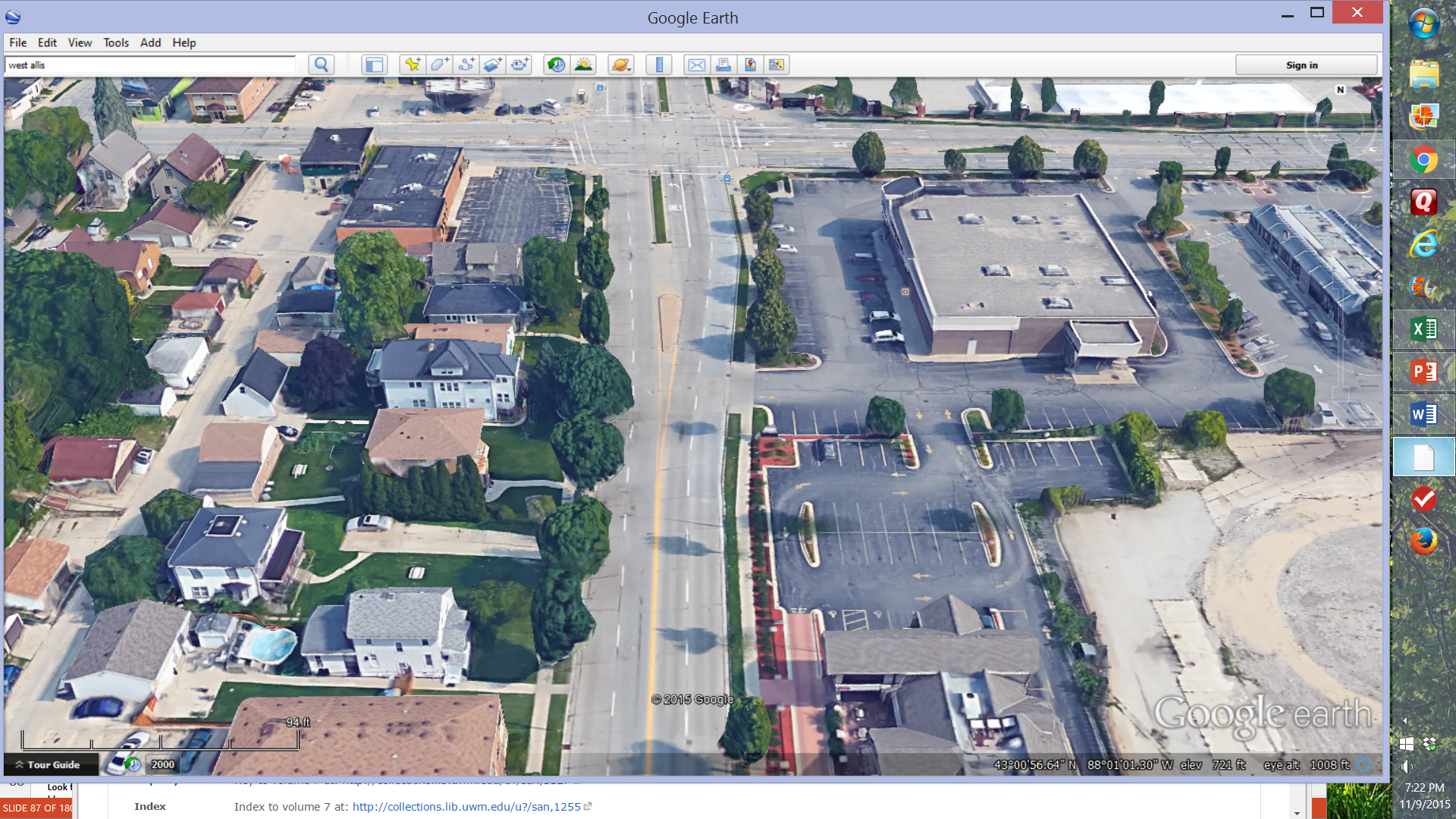 Greenfield Ave
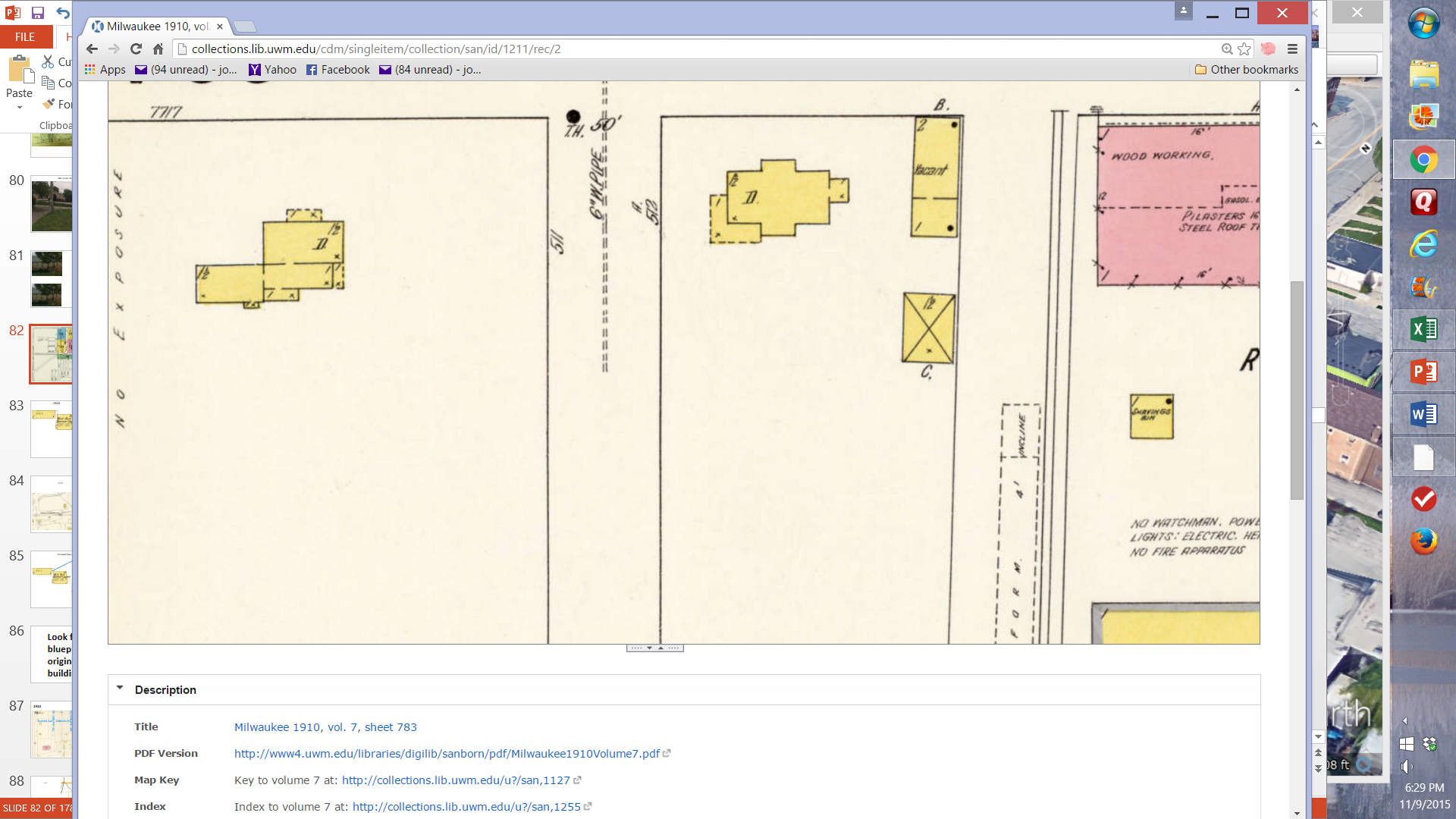 84th St
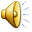 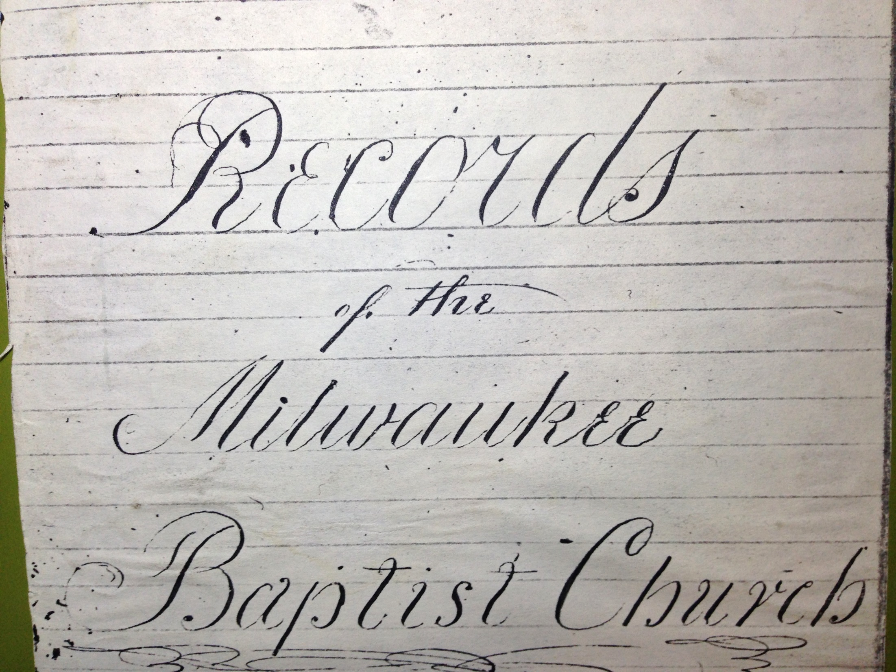 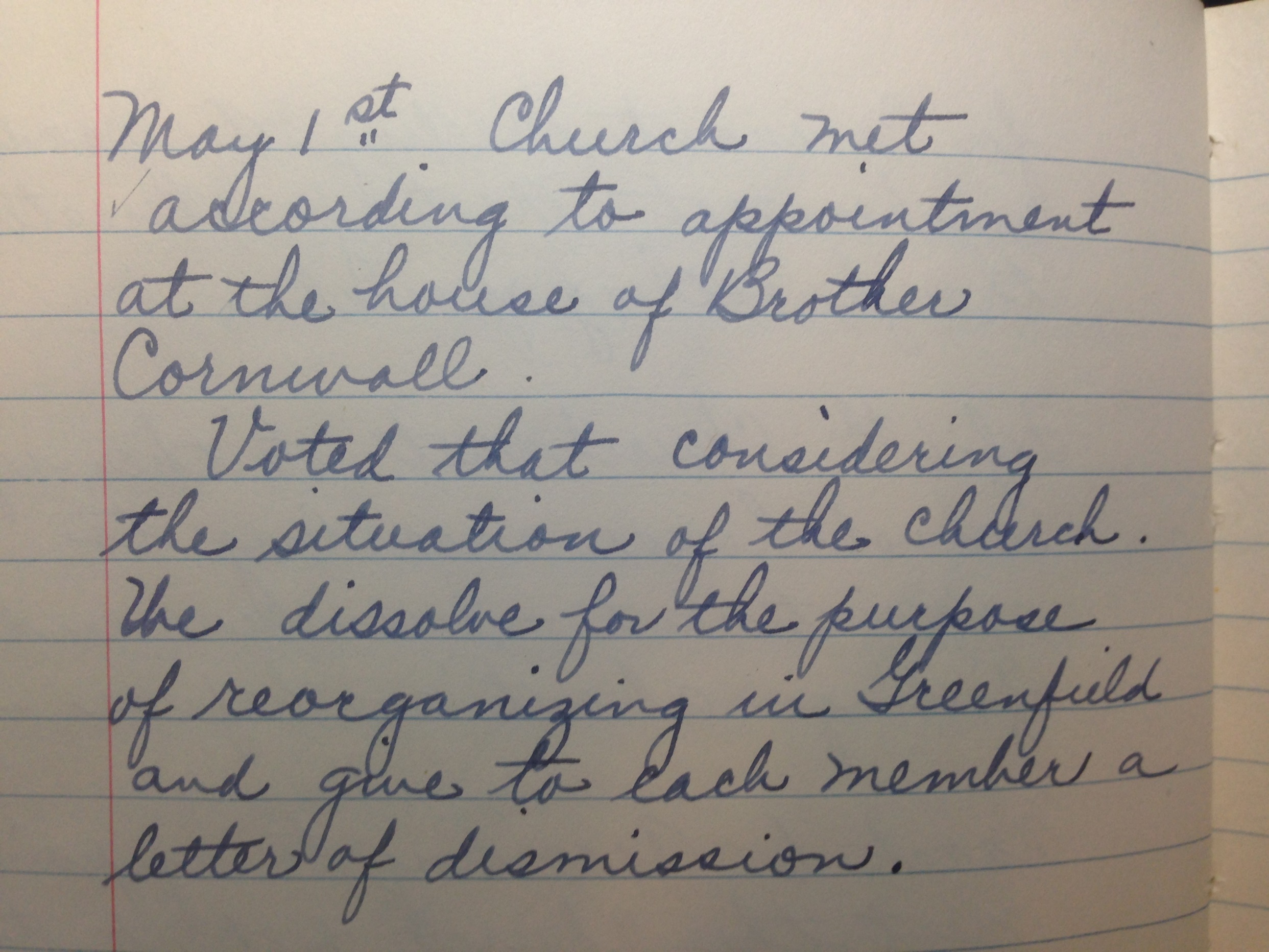 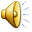 Southern Portions of old Milwaukee County in 1837
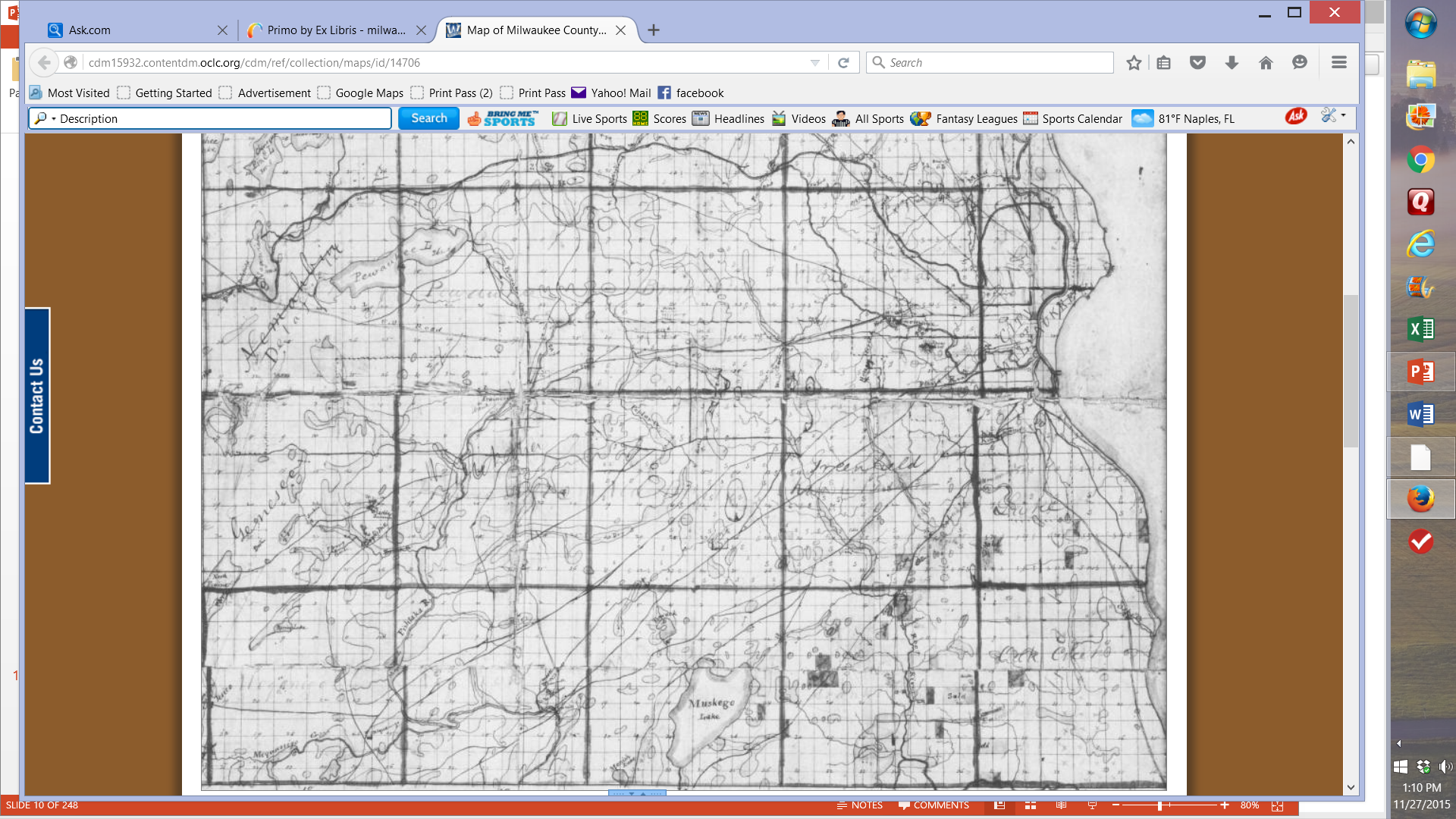 Milwaukee
Harts Mills (Wauwatosa)
Brookfield
Prarieville
(Waukesha)
Honey Creek
Greenfield Township
Genesee
Mukwonago
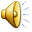 Cornwall Home
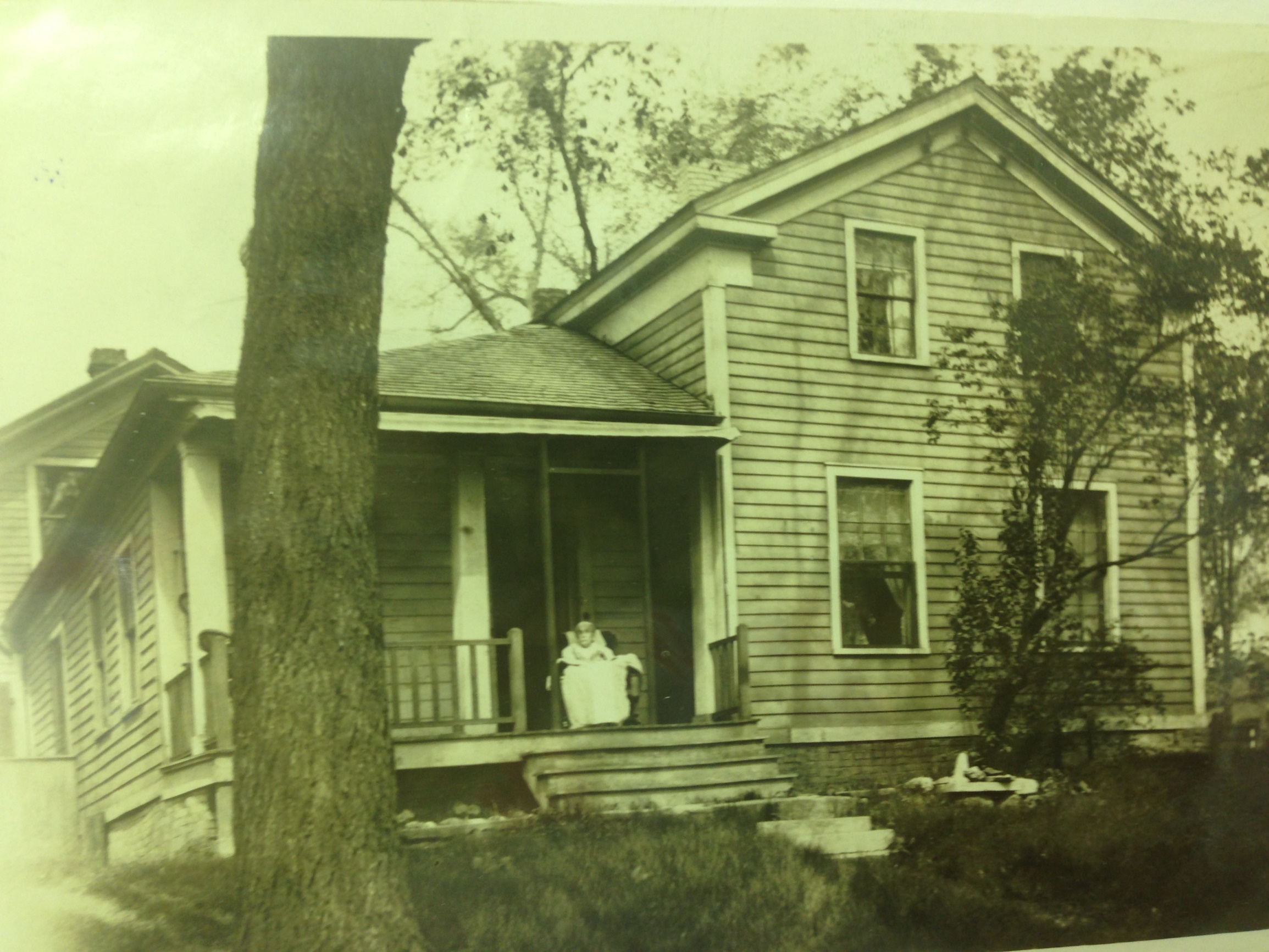 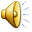 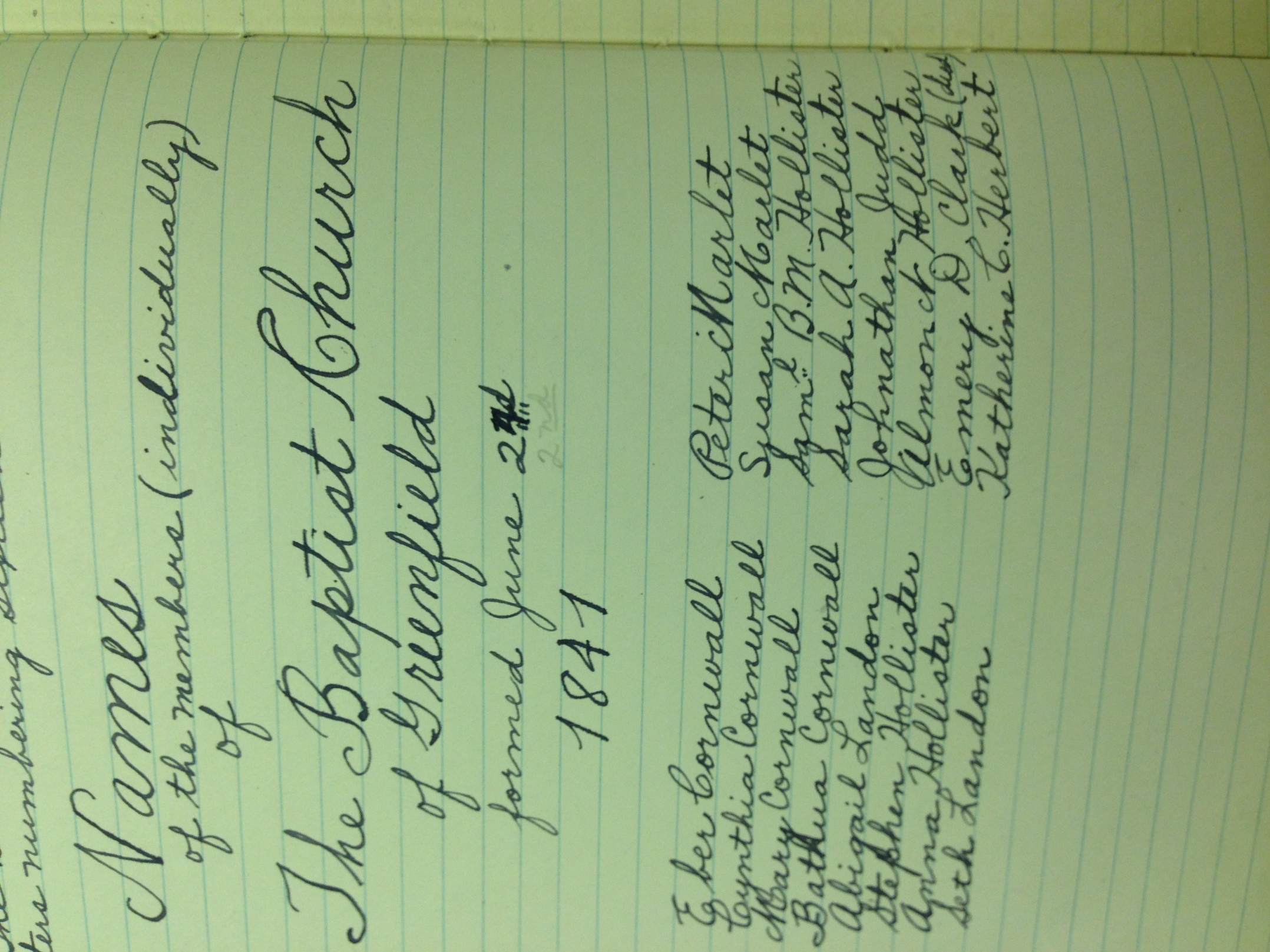 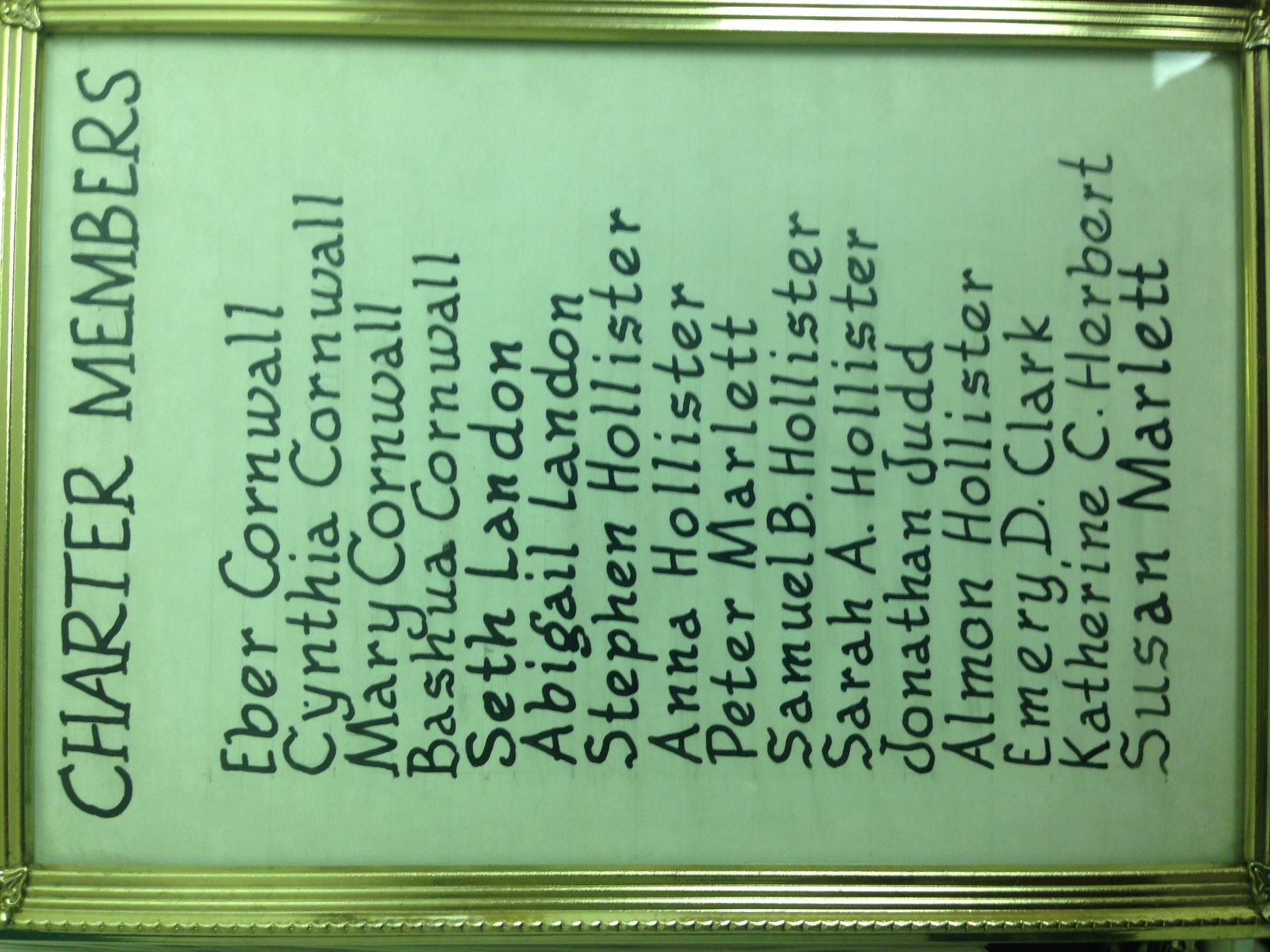 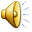 Rev Richard Griffing
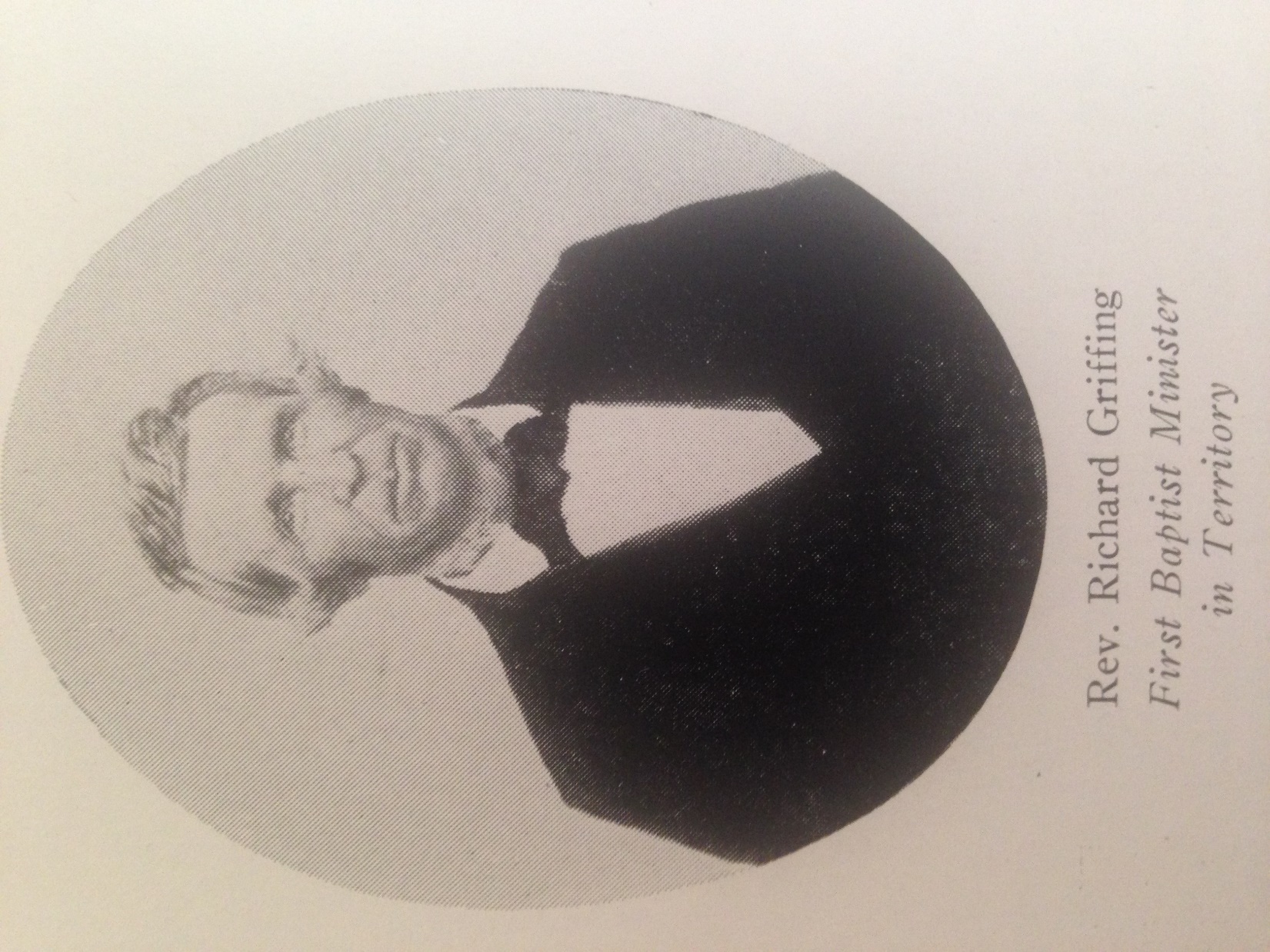 First Baptist Minister in Wis Territory
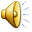 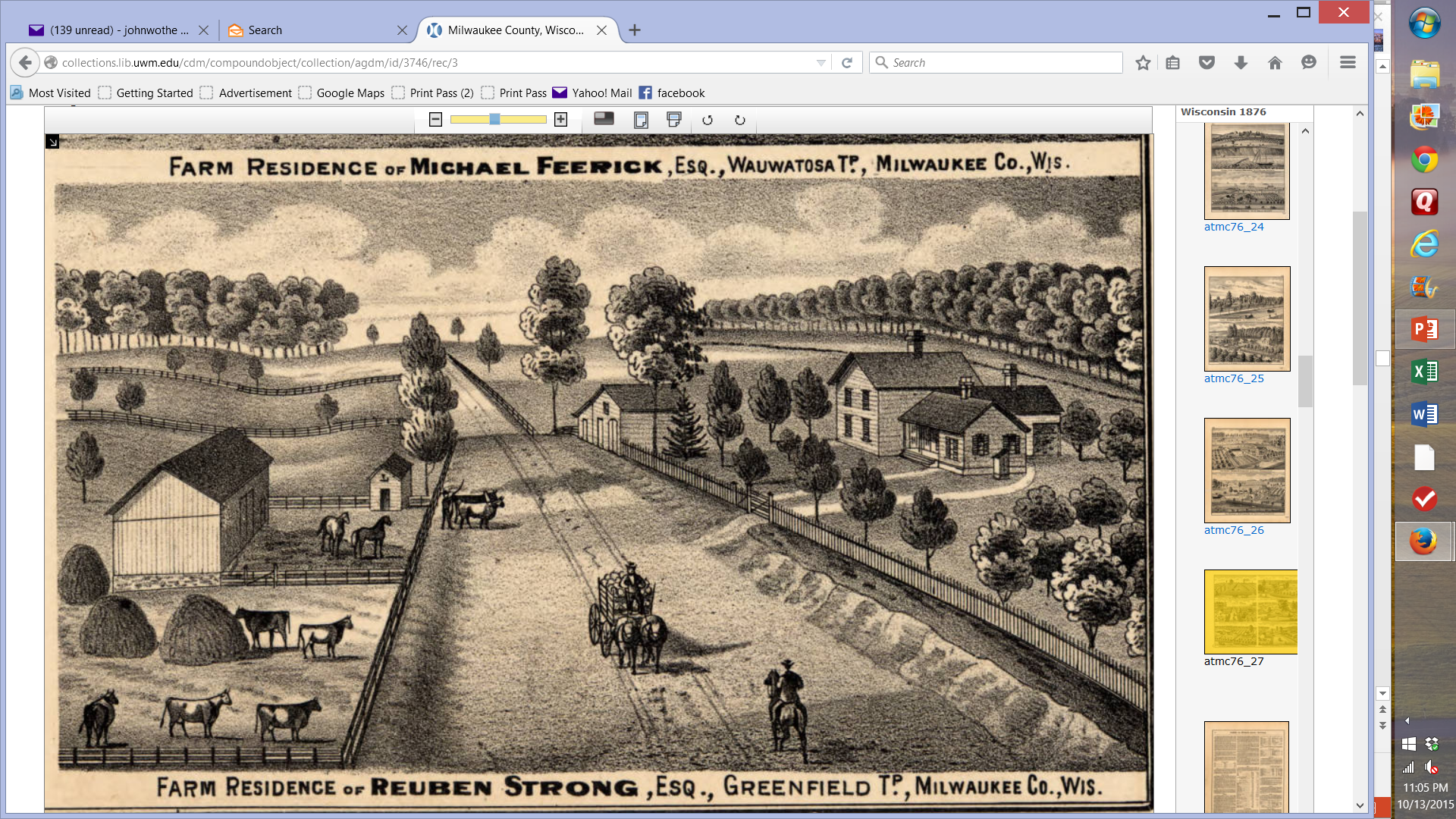 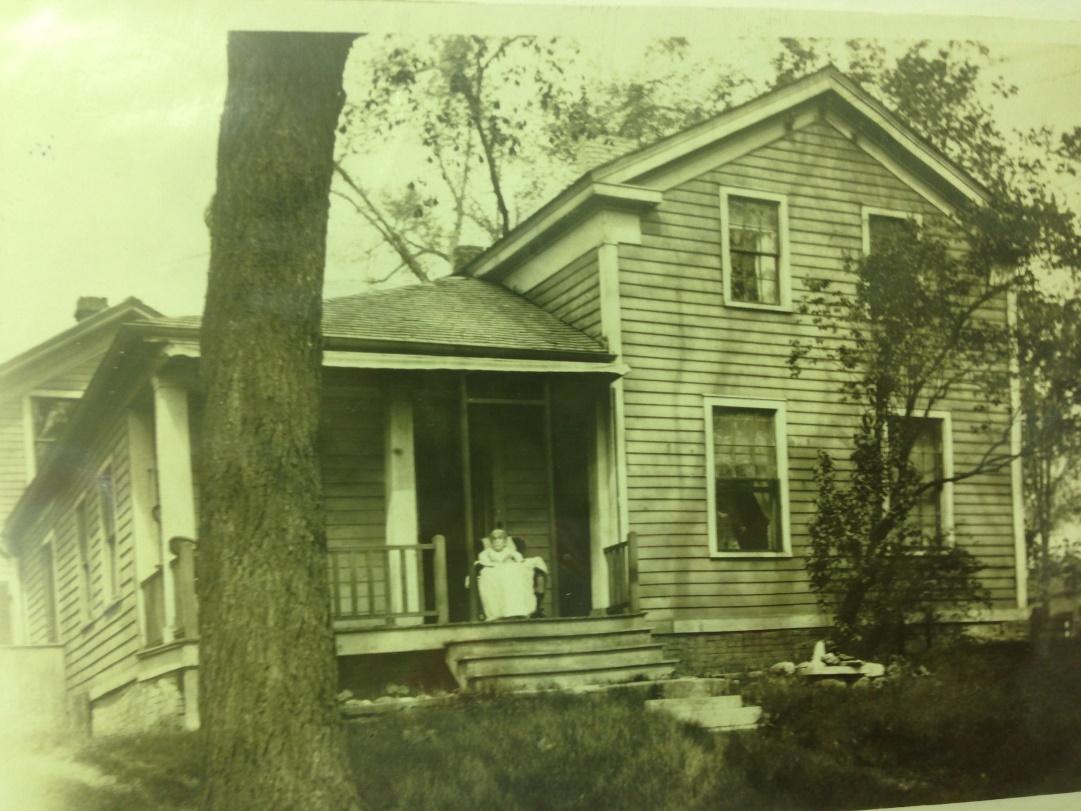 Eber Cornwall
Ruben Strong
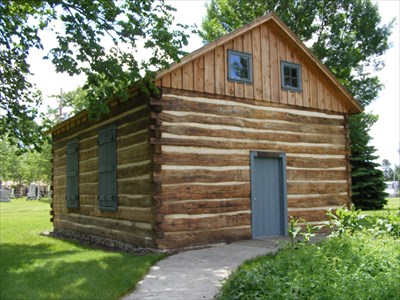 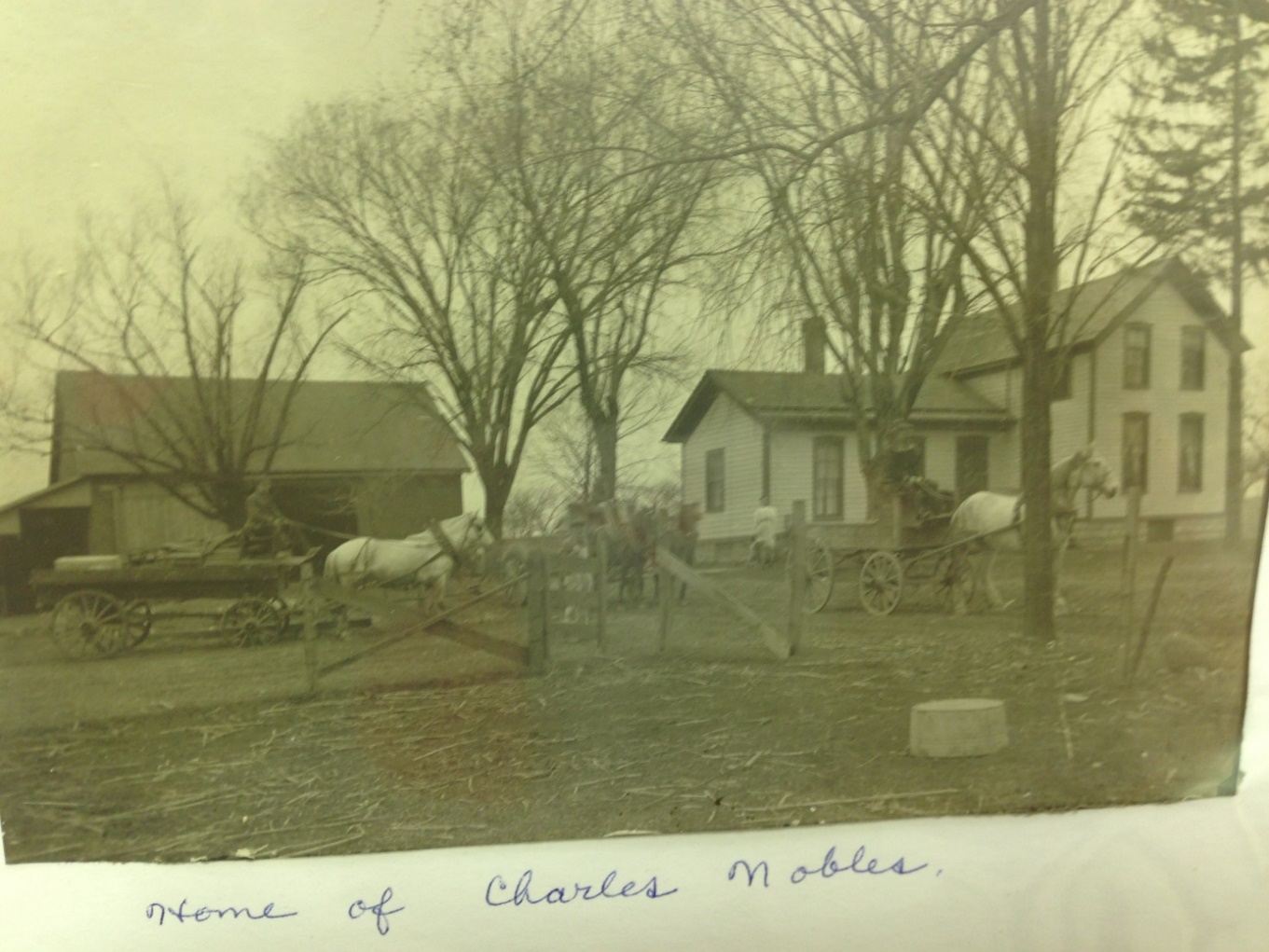 Charles Nobles
School
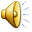 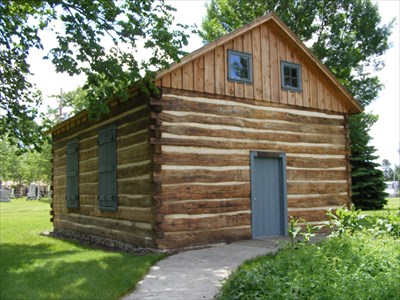 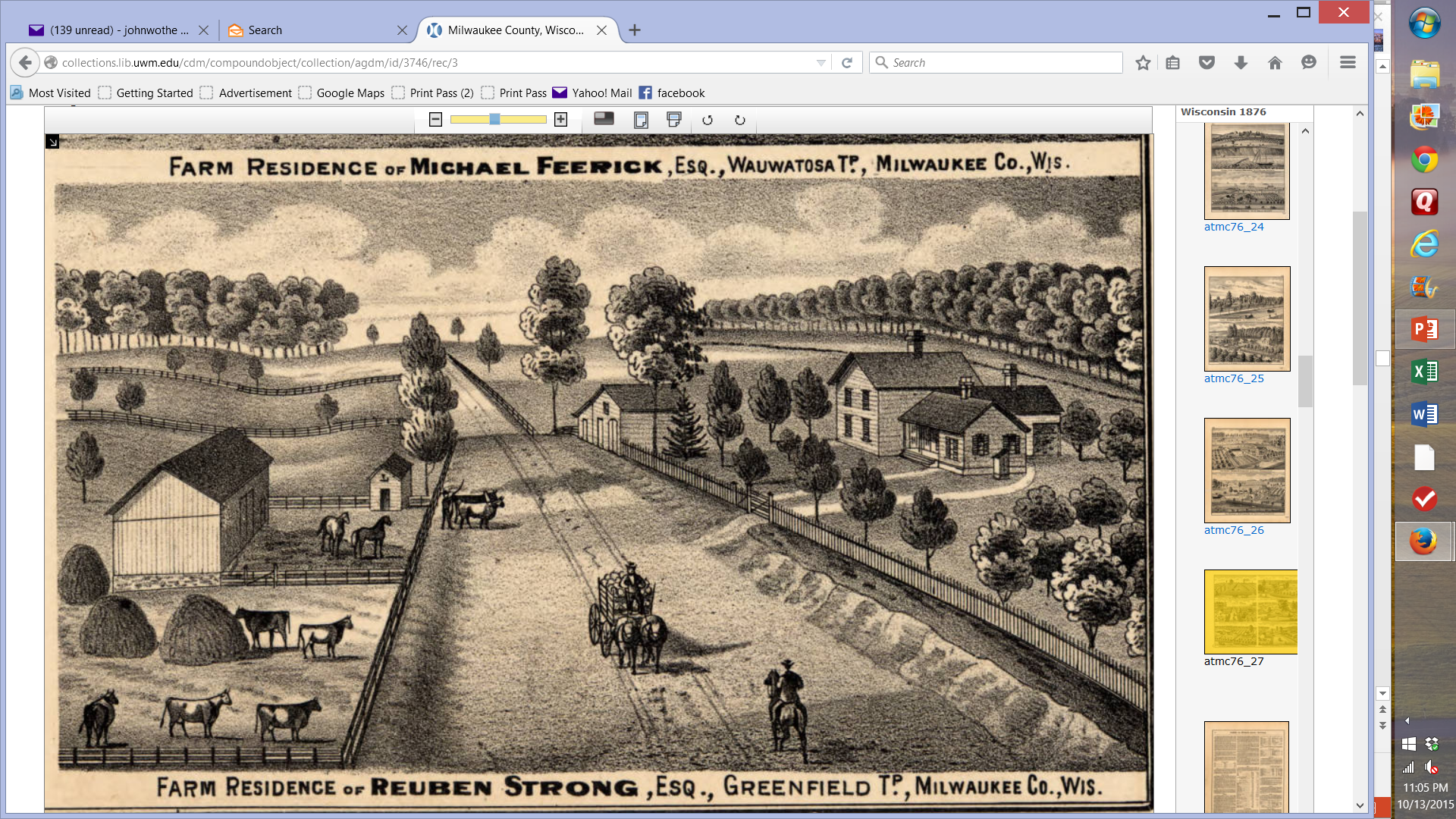 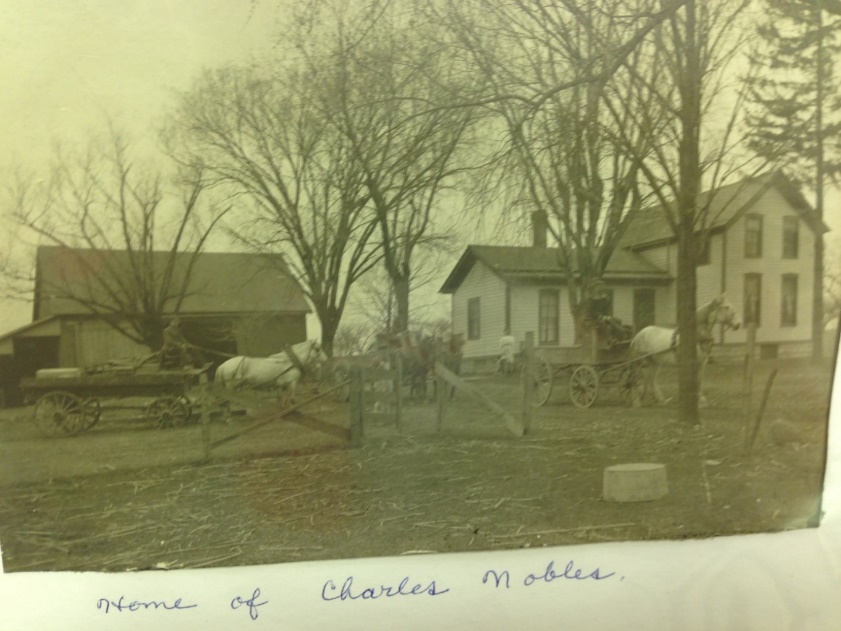 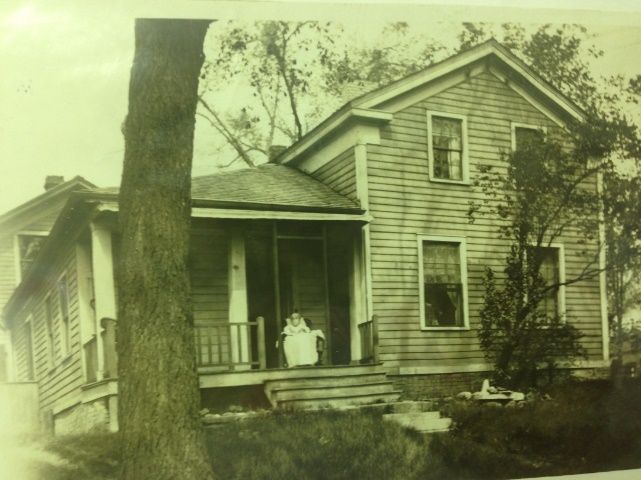 Our Story:

First Baptist Church of West Allis

End of history 7
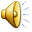